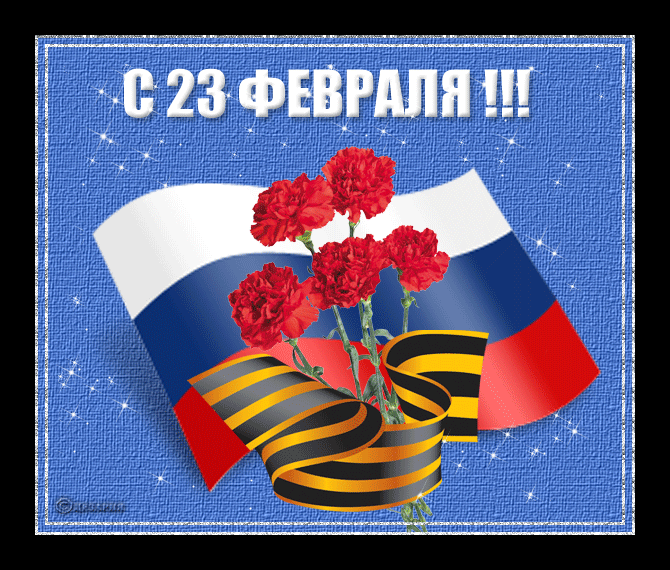 «Наша Родина сильна » Конспект интегрированного занятия c использованием  информационных коммуникационных технологий , посвященного 23 февраля . Руководитель Садощенко О.В.
Задачи: закреплять знания о военных профессиях, военной технике;совершенствовать координацию движений, тренировать ловкость при выполнении эстафетных заданий;воспитывать патриотические чувства., развивать музыкально-двигательные способности детей;привлекать детей к активному участию в коллективных играх;воспитывать чувство гордости за своих близких ( пап, братьев, дедушек);способствовать гармонизации детско - родительских отношений.
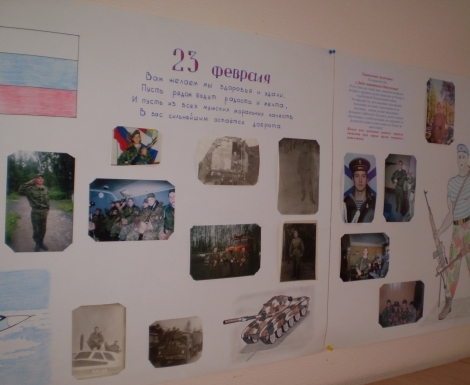 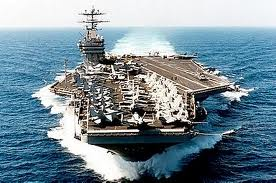 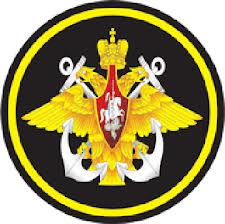 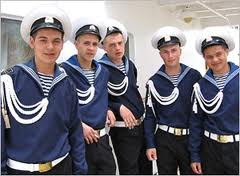 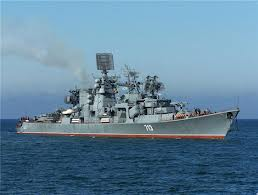 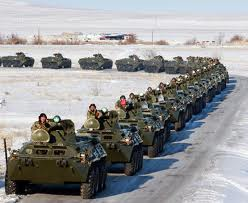 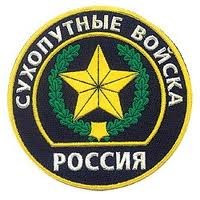 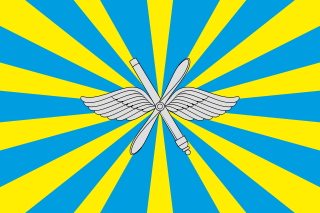 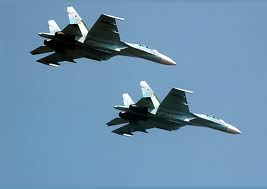 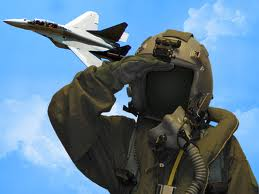 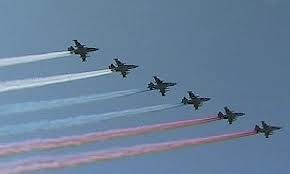 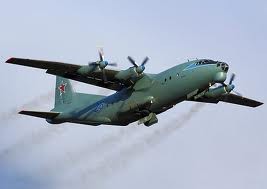 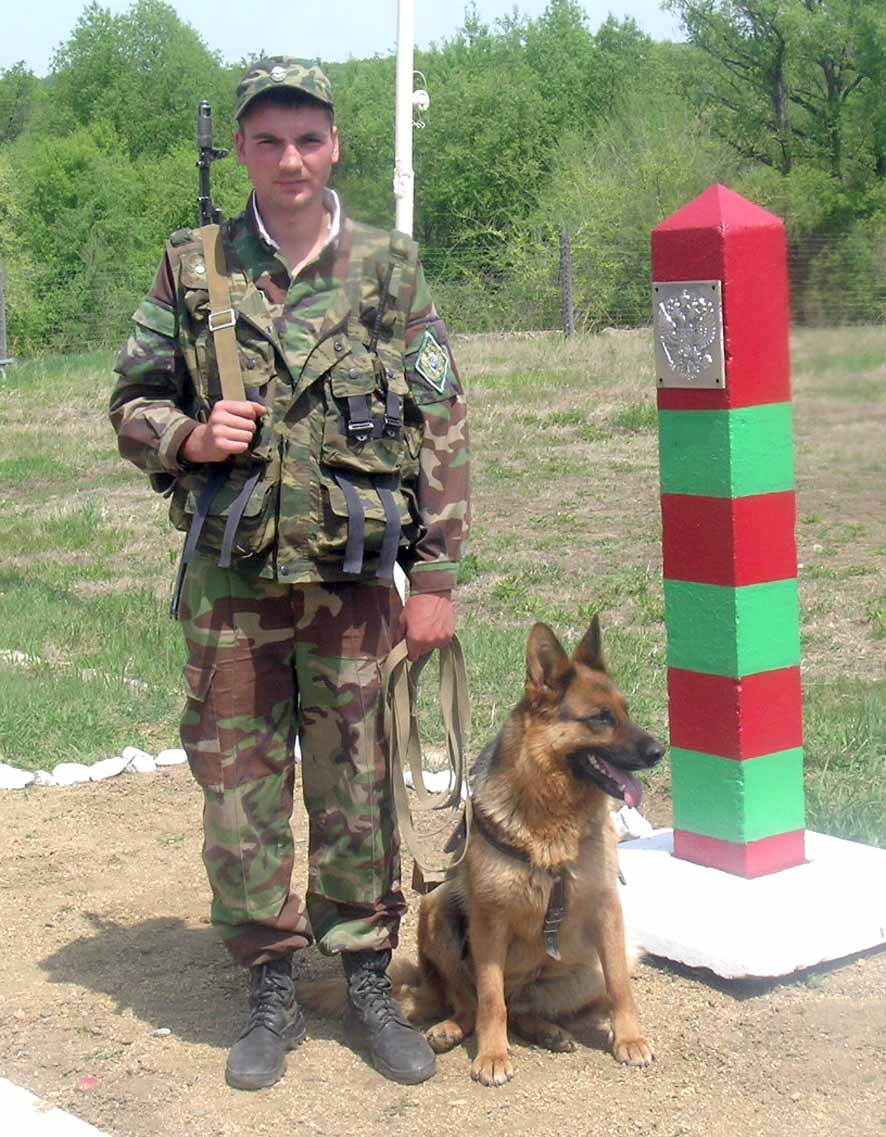 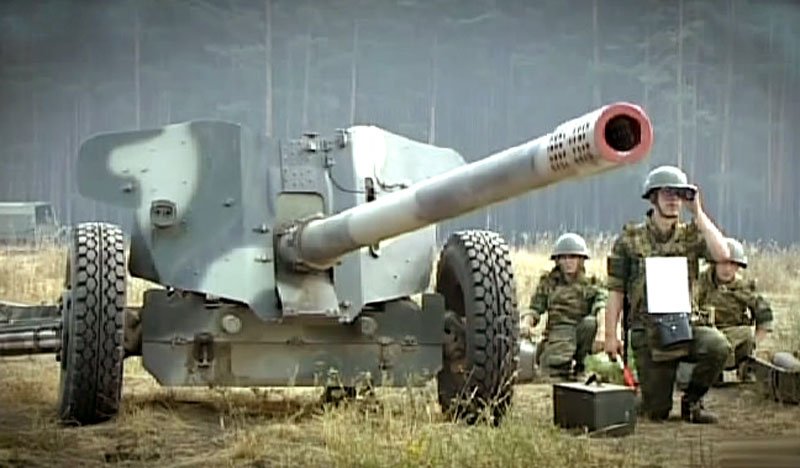 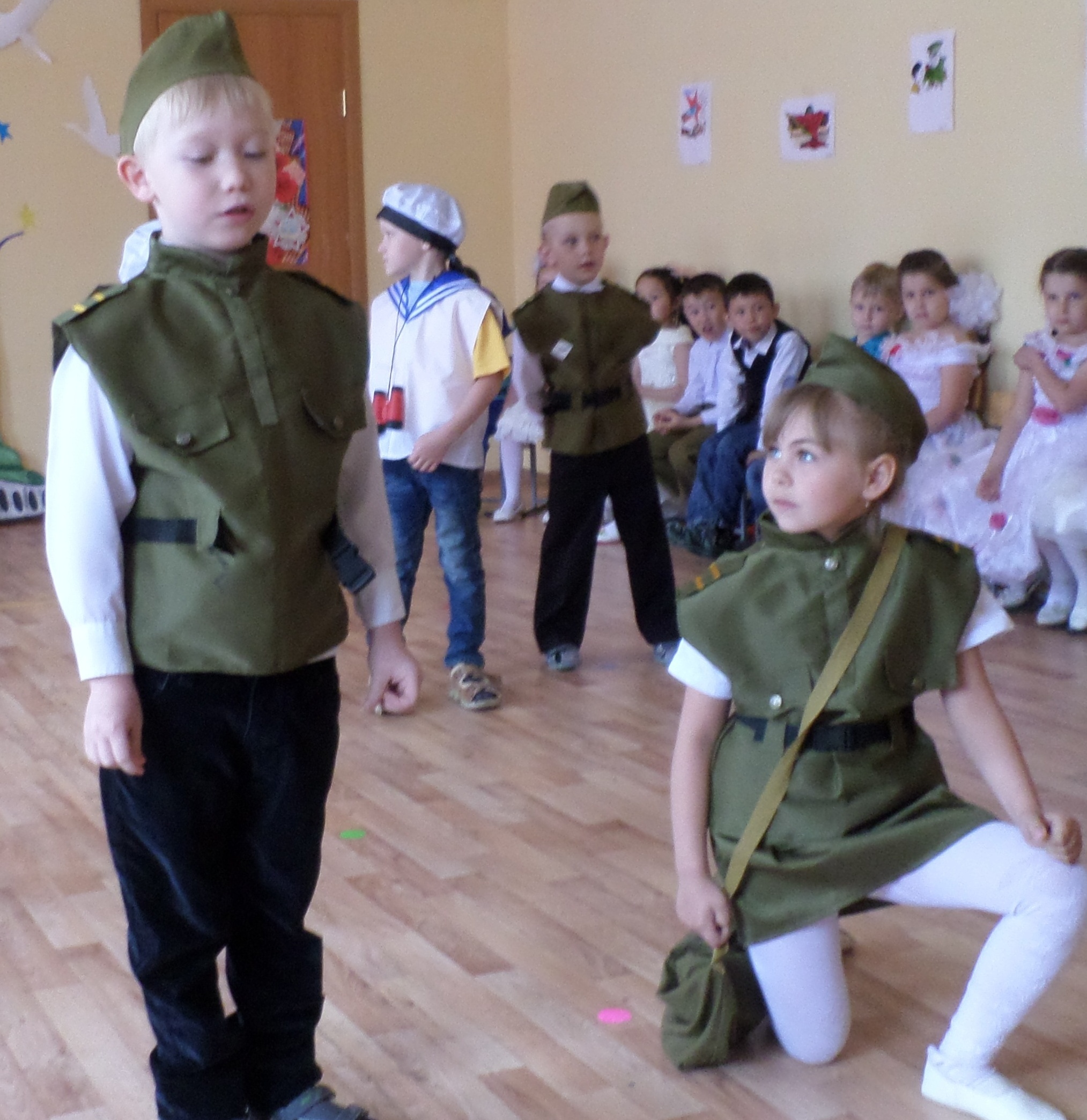 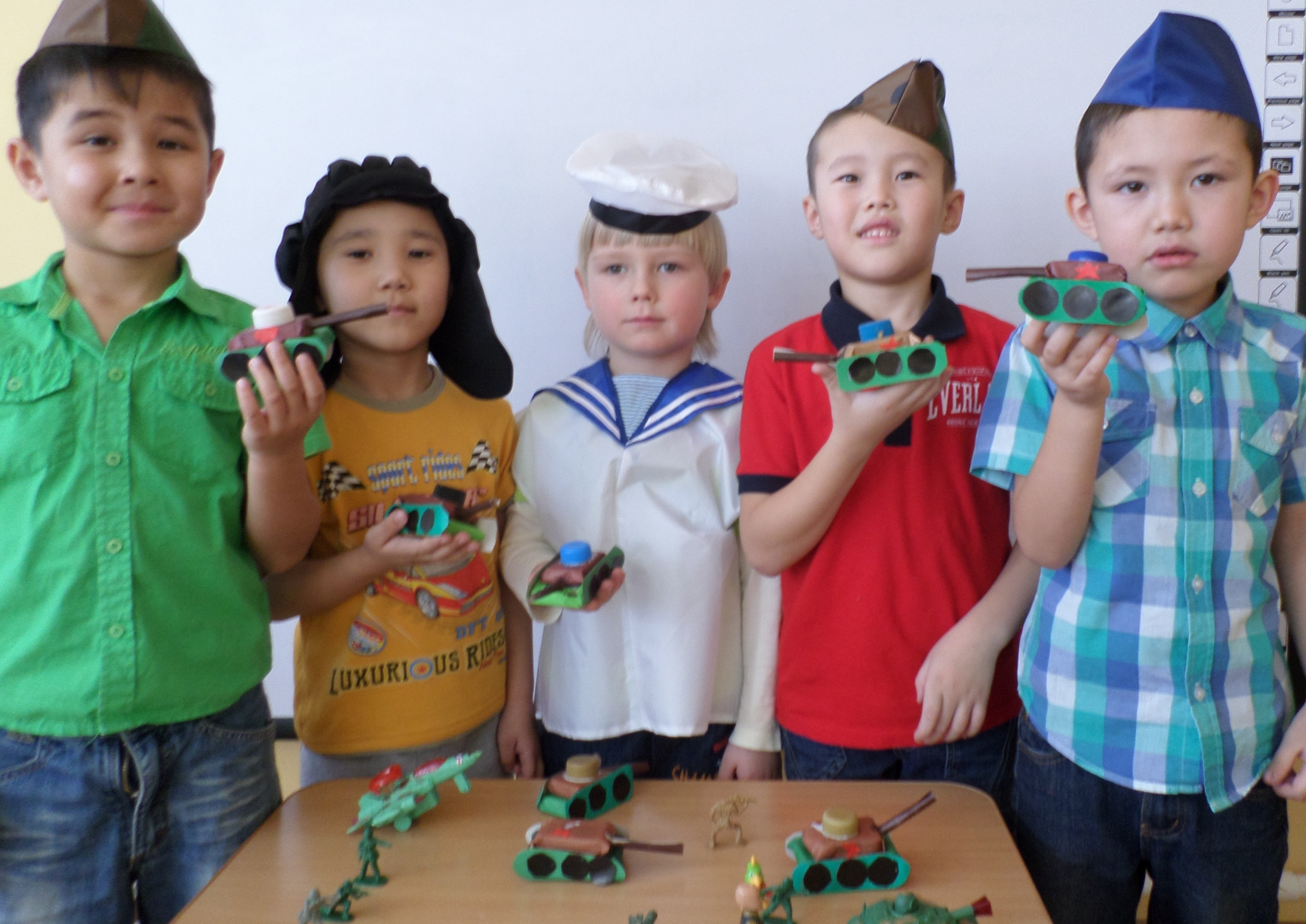